Community Health Fair
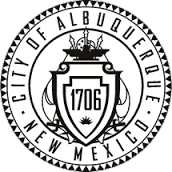 In honor of Outreach Day
 Herman Sanchez Community Center 
will be hosting a Community Health Fair.
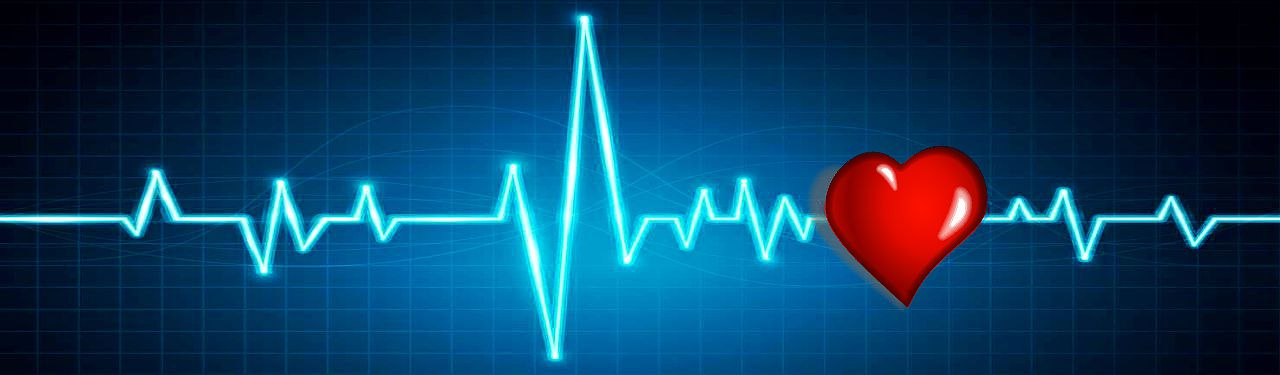 12:00pm-2:00pm:  Free Health Screenings
                              and Flu Vaccines for 
                              Adults 18 and older with
                              Health Education
                              Information Booths. 
2:00pm-4:00pm:   Games and Prizes for 
                              Parents and Kids. 
We hope to see you there!
The fair will be held on 
Wednesday, October 12, 2016 from 12:00pm-4:00pm. 
At Herman Sanchez Community Center  
1830 William St SE, Albuquerque, NM 87102
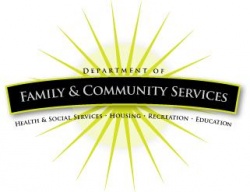 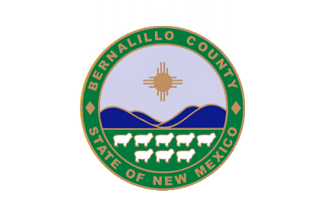 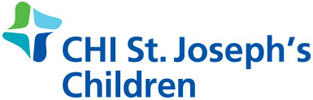 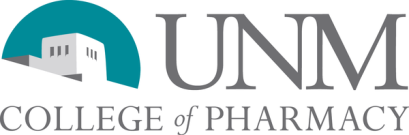